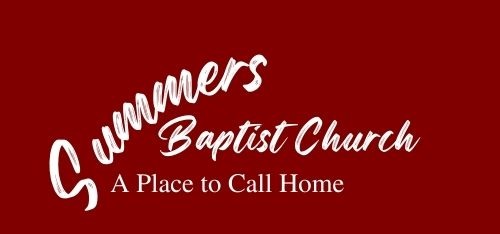 Pastor:
Paul W. Young
Youth Pastor:
Joel P. Young
“…to Him be the glory in the church and in Christ Jesus to all generations forever and ever. Amen.” 
~ Ephesians 3:21 ~
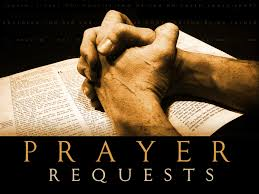 Please send prayer requests to Shirley Spears via email, or in the Summers Prayer Partners Facebook group.
Therefore, confess your sins to one another, and pray for one another so that you may be healed. The effective prayer of a righteous man can accomplish much. ~ James 5:16
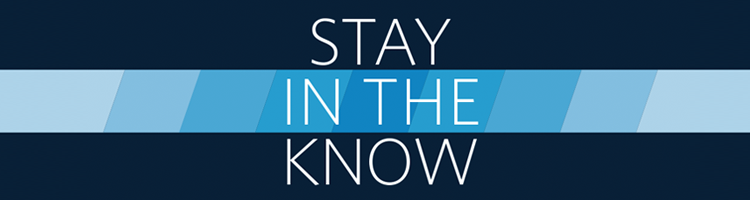 Summers Missionary Baptist Church
@SummersBaptist
www.summersbaptistchurch.org
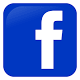 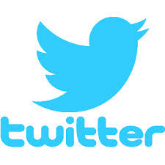 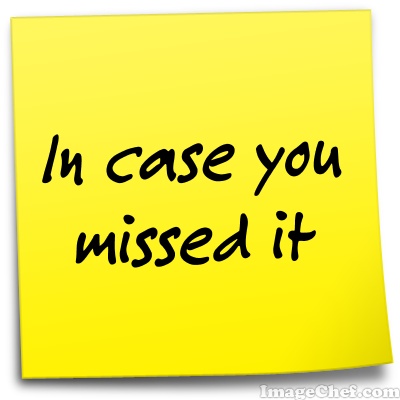 Our Weekly Sermon Slides, Welcome Slides, and Bulletins are now available on our website.
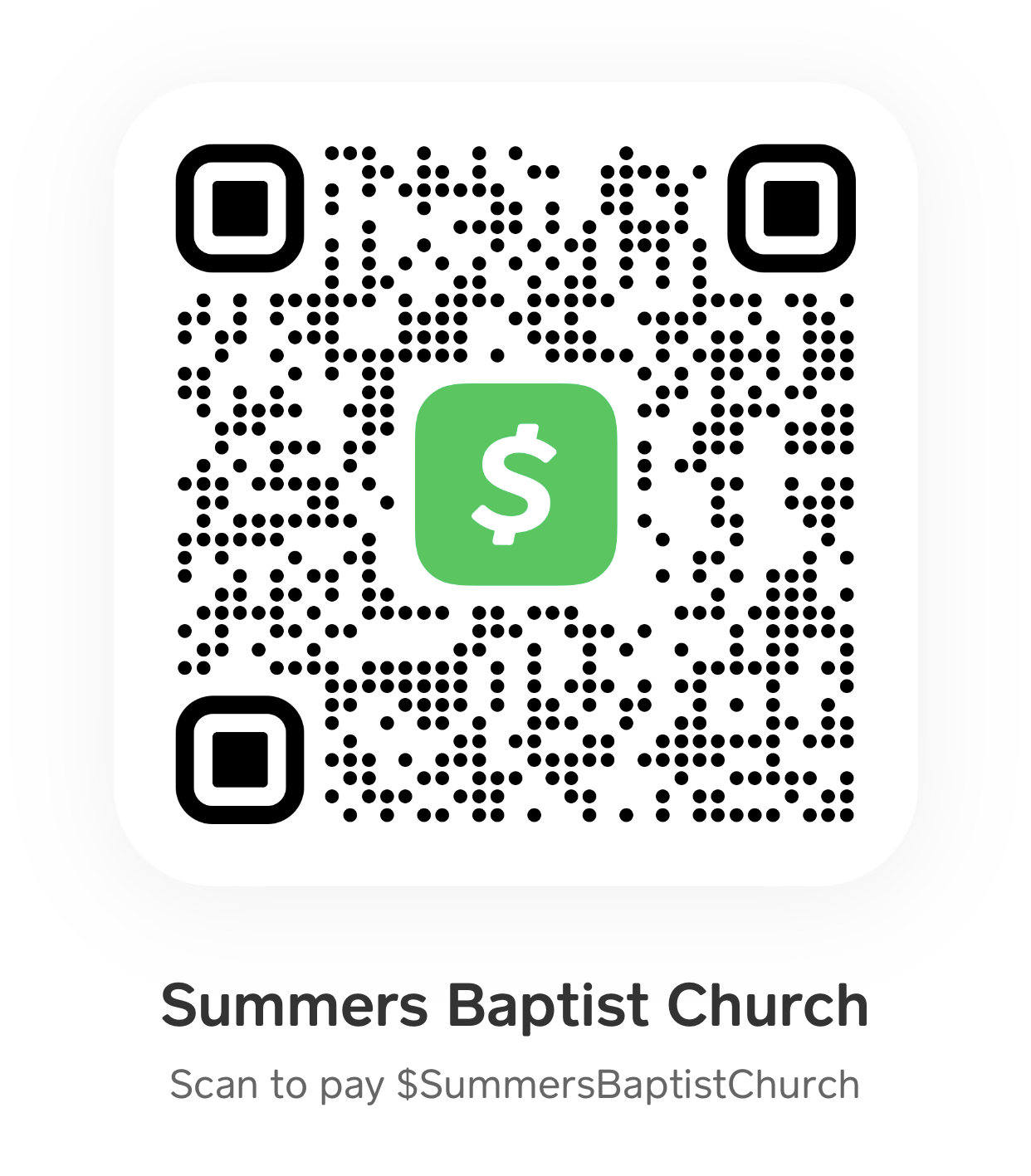 Online Giving

Scan the code here or in the bulletin to submit your tithes and offerings via the Cash App.
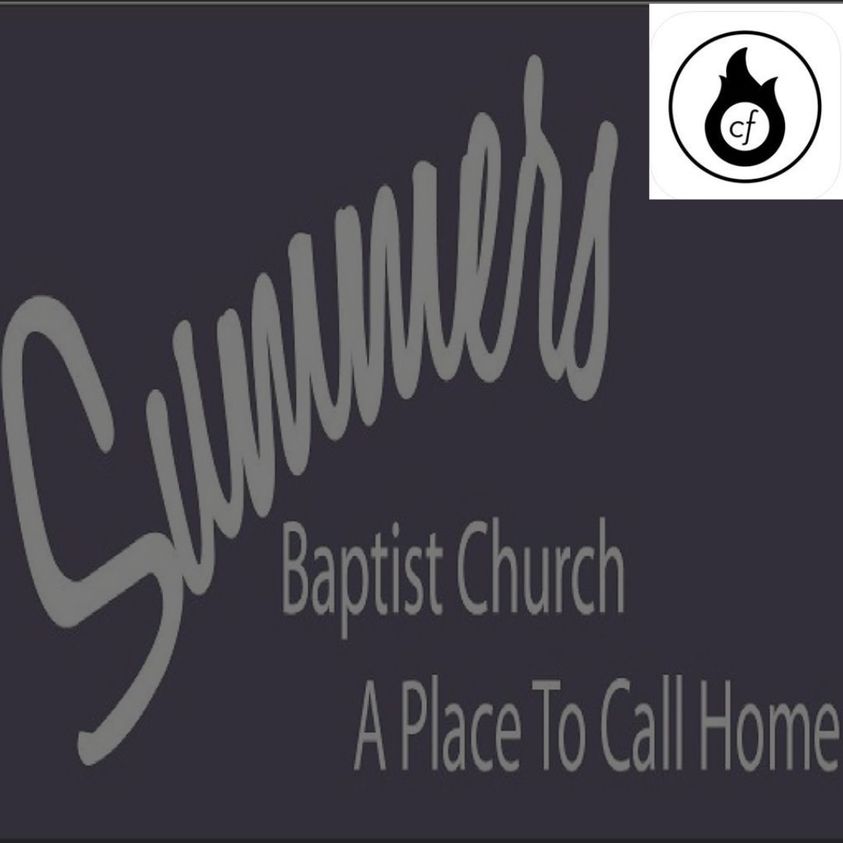 We now have a church app…

Download “Churchflare” and search for Summers Baptist Church
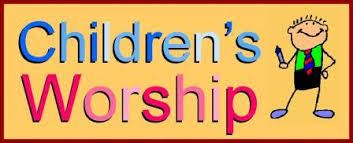 Today – Garland & Gentry Spinks
Oct 13th – Travis & Jessica Thurman
Oct 20th – Maegan Bailey
Oct 27th – Ashley Diemente
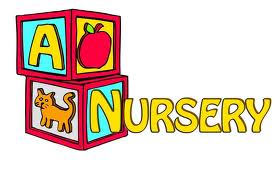 We need help in our Nursery ministry! Please see Bro Joel.
Sunday Small Group Bible Studies
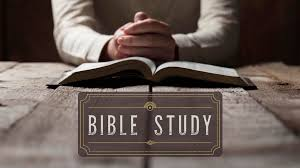 Grief Support – 2nd and Last Sunday
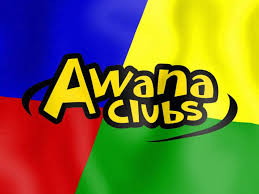 THIS WEDESNDAY!!!

Meal at 5:30 ($1.00 per person or $5.00 for the family)

AWANA Clubs 6:15-7:30
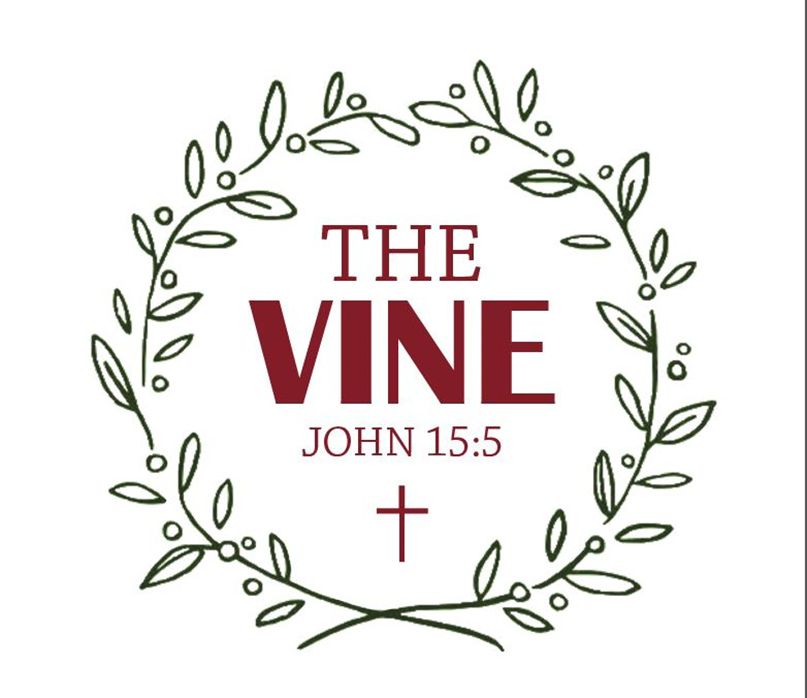 Join us for Youth Group each Wednesday at 6:30pm
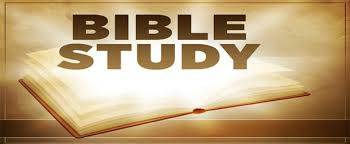 Join us for Wednesday evening adult Bible study at 6:30pm (in person or Facebook Live)
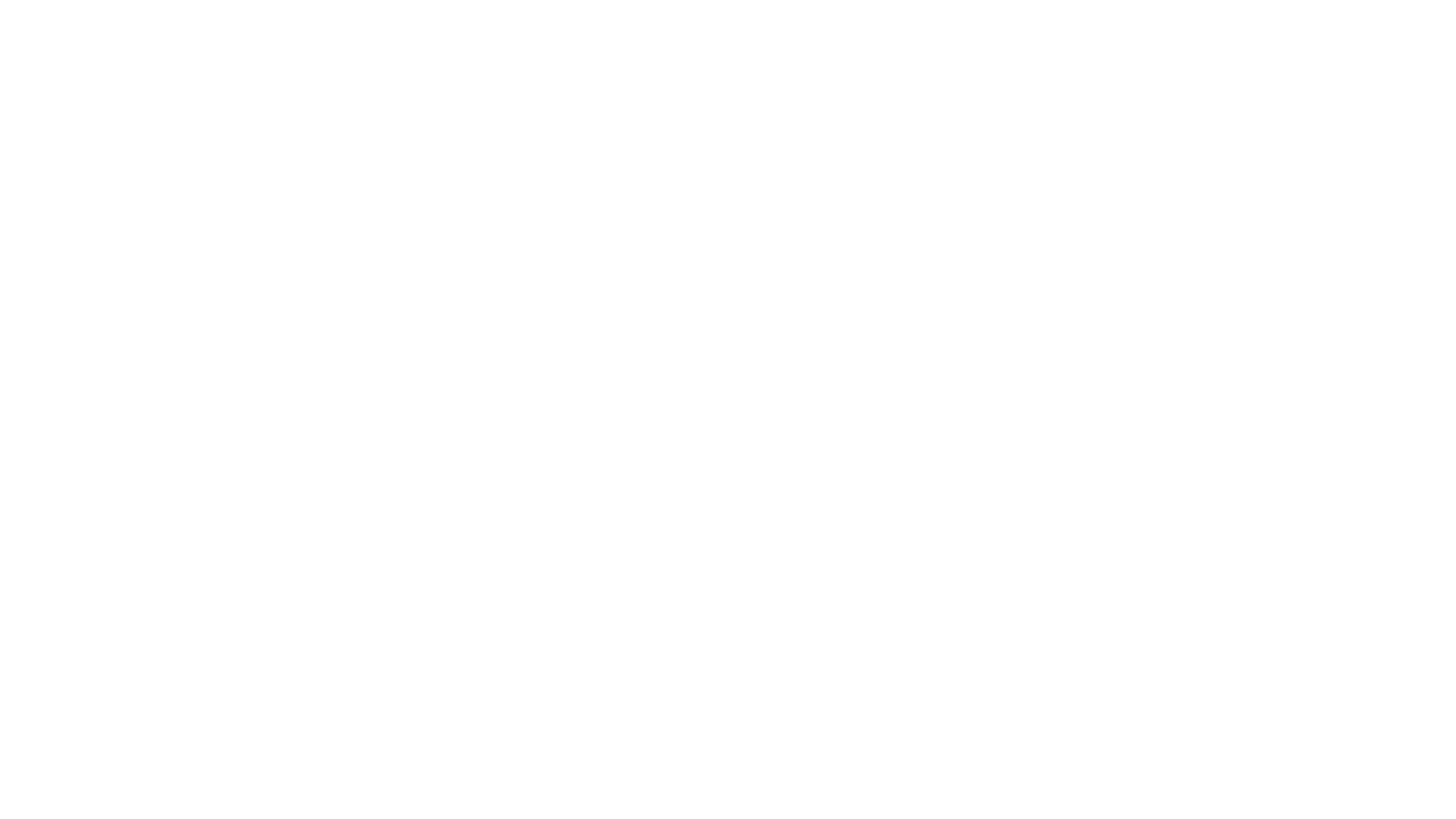 TheMaster’sBuilders are on Facebook!!!
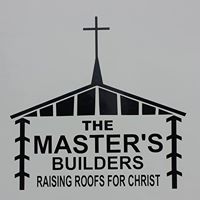 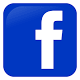